A股模型实证结果： 2012 - 2020 （年度财报股池）
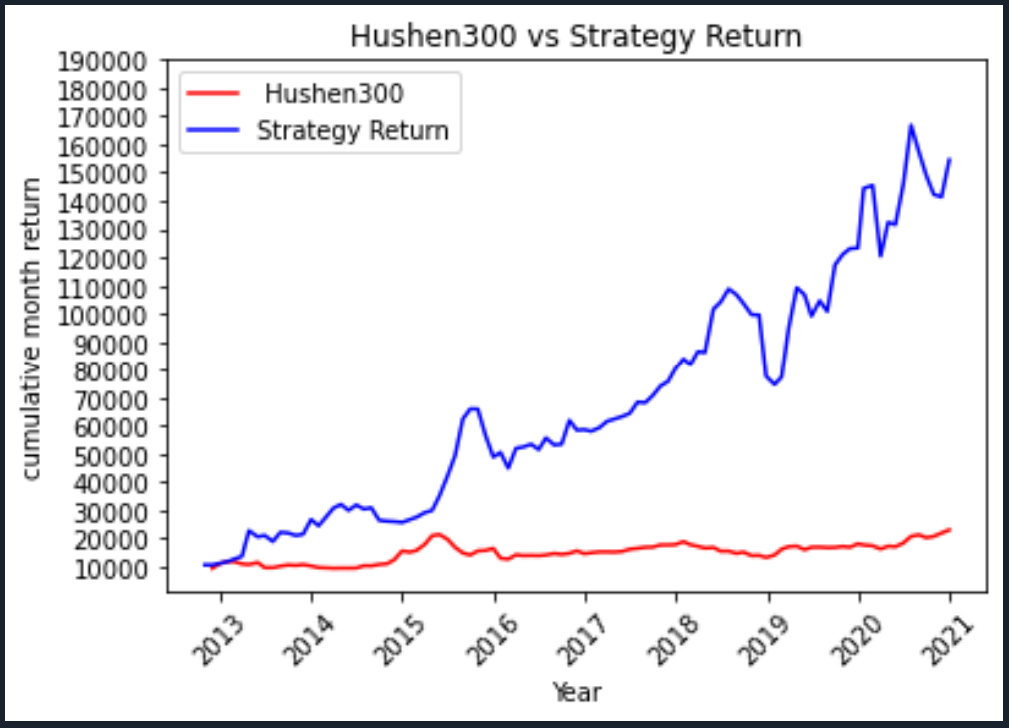 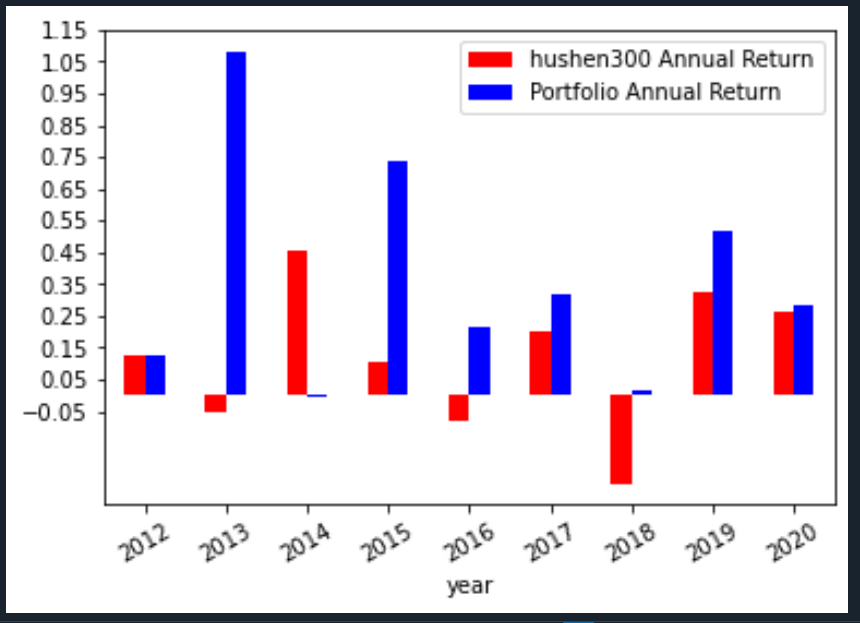 CAGR(Strategy): 	      0. 39
SharpRatio(Strategy): 	      0. 97
Max-Drawdown(Strategy):         0. 32
Volatility(Strategy):	      0.37
CAGR(hushen300):	      0. 11
SharpRatio(hushen300): 	      0. 34
Max-Drawdown(hushen300):     0. 4
Volatility(hushen300):	      0.37
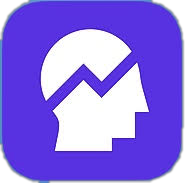 A股模型实证结果：  2012 - 2020 （每月/年收益率）
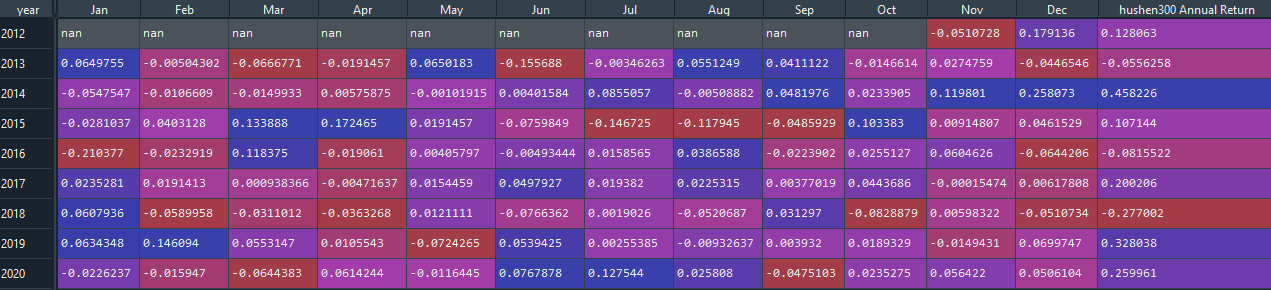 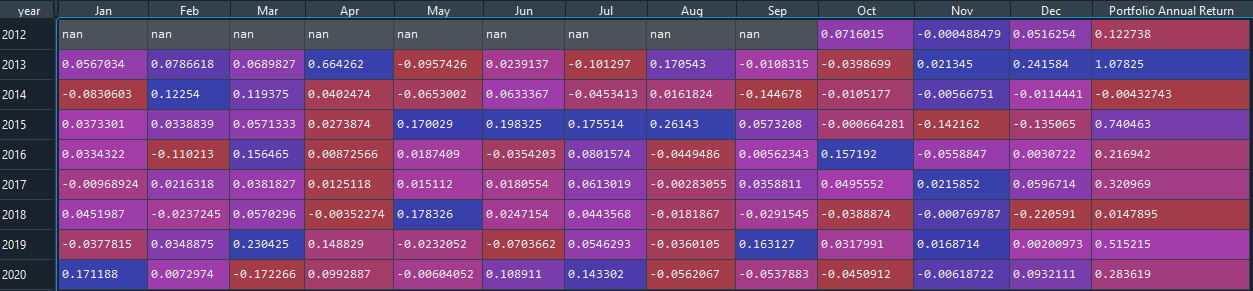 A股模型实证结果： 2012 - 2020 （年度财报股池）
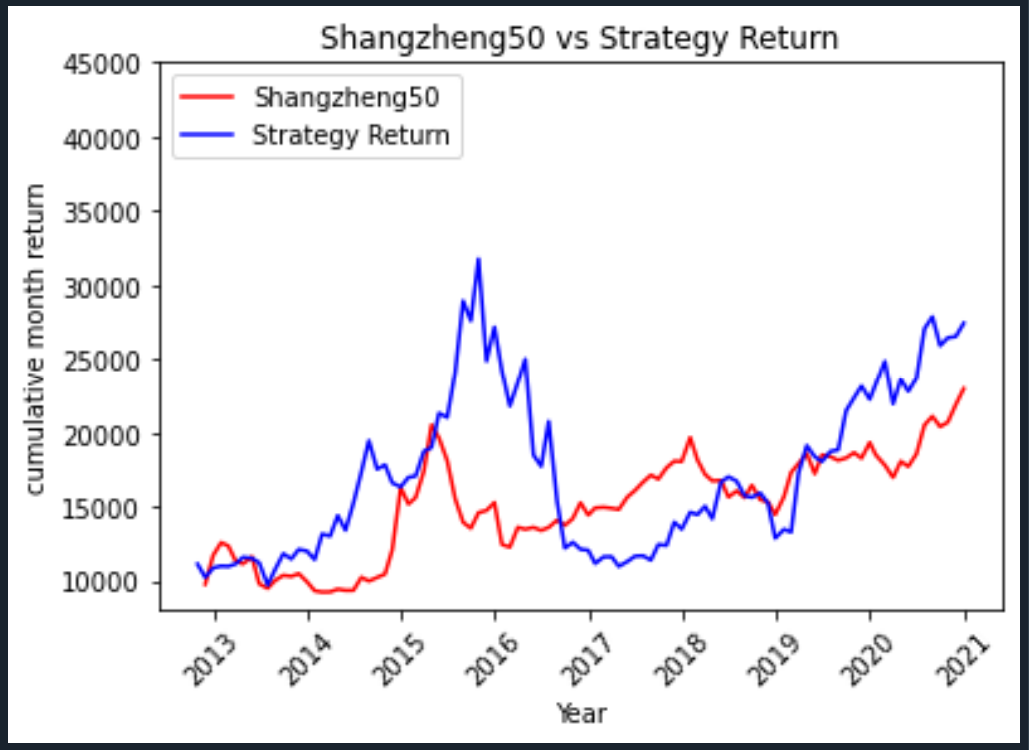 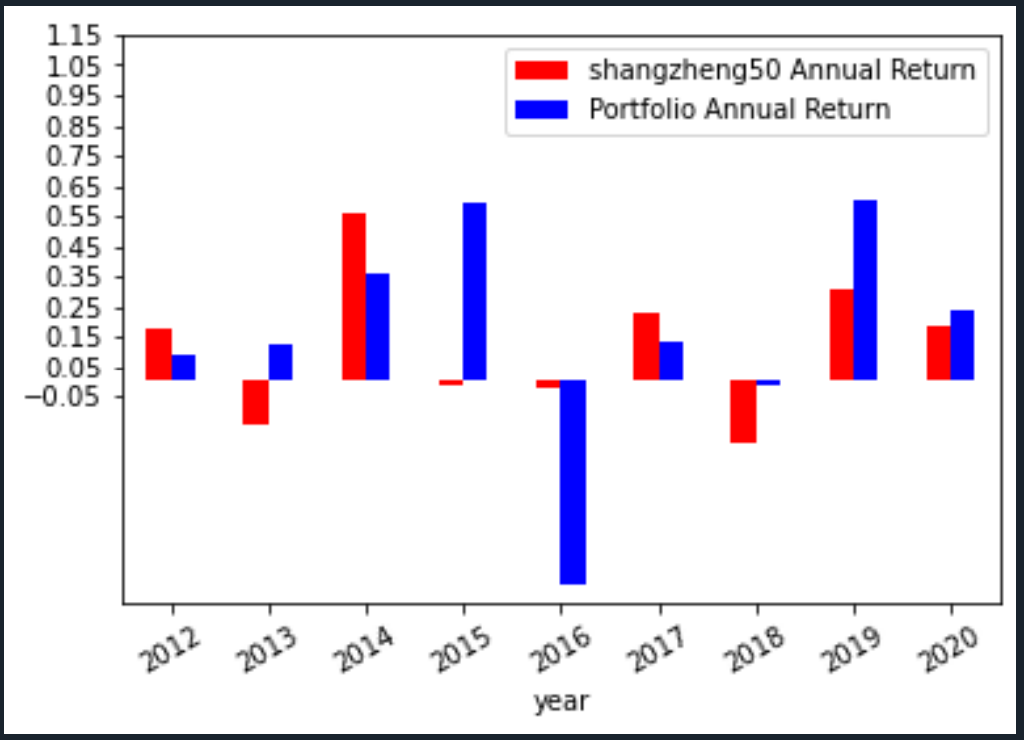 CAGR(Strategy): 	      0. 13
SharpRatio(Strategy): 	      0. 32
Max-Drawdown(Strategy):         0. 65
Volatility(Strategy):	      0.32
CAGR(Shangzheng50):	           0. 10
SharpRatio(Shangzheng50): 	           0. 32
Max-Drawdown(Shangzheng50):    0. 4
Volatility(Shangzheng50):	           0.24
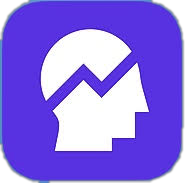 A股模型实证结果：  2012 - 2020 （每月/年收益率）
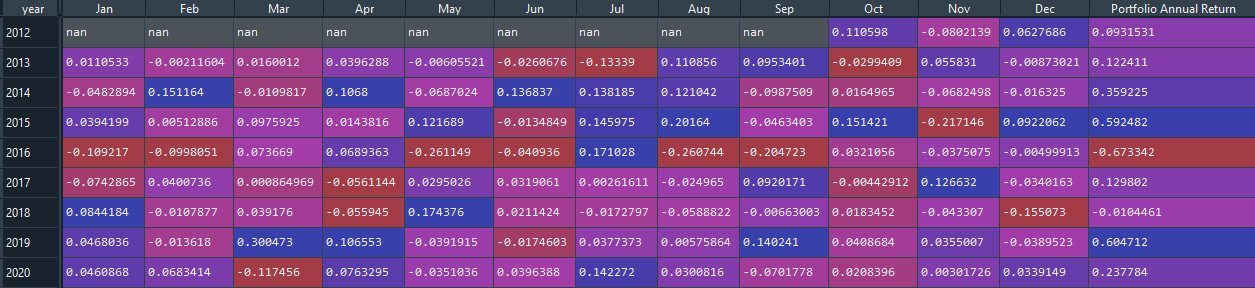 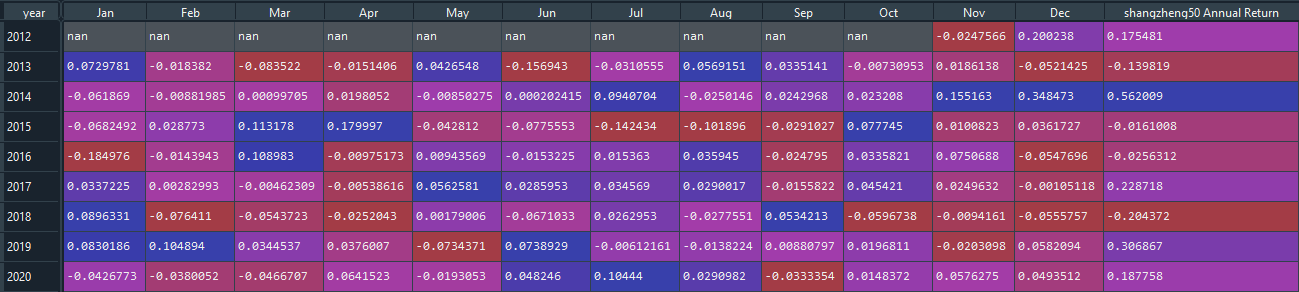